close relationships
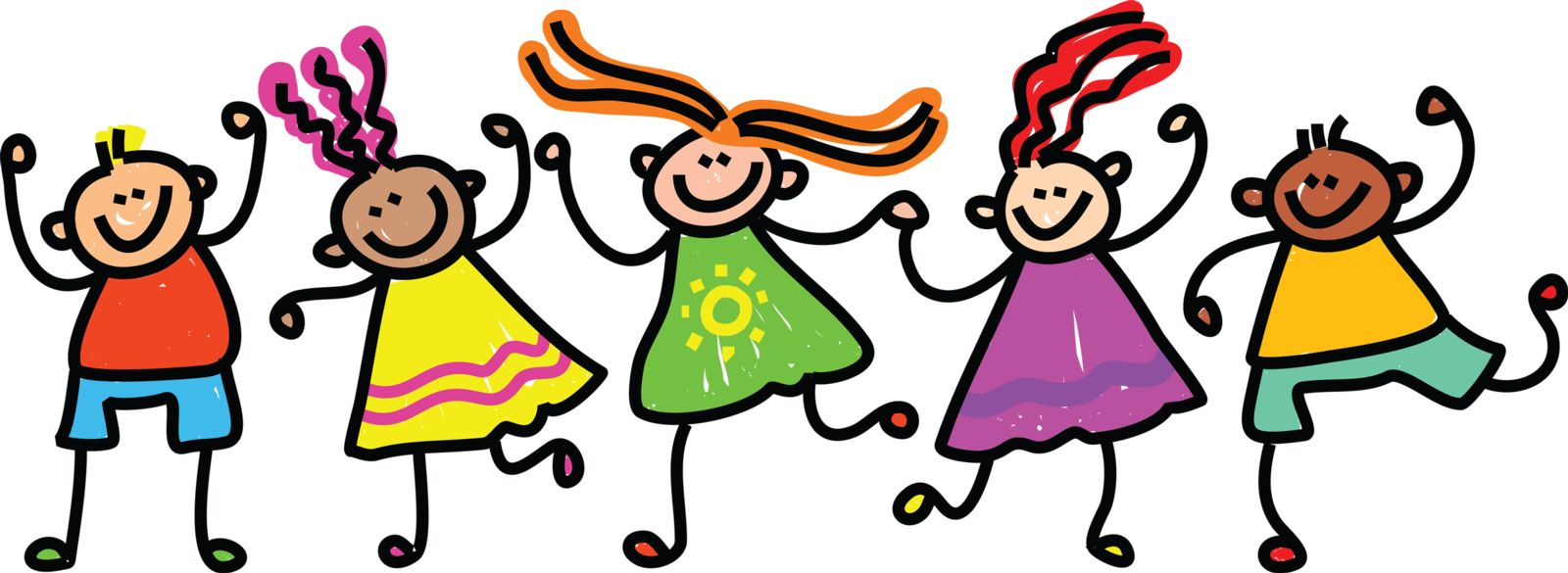 james hawkins, goodmedicine.org.uk
glasgow caledonian, 29th january ‘19
areas we aim to explore
close relationships are so crucial for psychological & physical health & wellbeing

robin dunbar’s research on personal social networks             

‘birds of a feather’ & ways of nourishing closer connections

the concerning frequency of conflict in close relationships  

‘immediacy’ – mick cooper’s relational depth & barbara fredrickson’s micro-practices
activities: planned exercises
planned program for the day & personal areas we want to cover
reflection: physical, psychological & wellbeing effects of relationships
social network: support clique, sympathy group – identification 
social time budget: size & how it is allocated – not too much/too little 
social identity theory & our broader membership of various groups
personal example of relationship conflict & potential relevance of cognitive/emotional ibct approach
‘relational depth’ charting exercise
reflection on day & what’s most relevant professionally/personally
my general hopes for today: that you will all leave with …
increased awareness of the huge importance of relationships for health and wellbeing – and how relevant this is for us both professionally & personally 
introduction to the intriguing & widely applicable evolutionary psychology ‘social brain’ network model
‘social identity theory’ and improved use of groups 
further experience & reflection on work with conflict 
present time exploration of both ‘relational depth’ & also of fredrickson’s ideas on ‘positivity resonance’
activity 1: what personal hopes do you have for today?
.
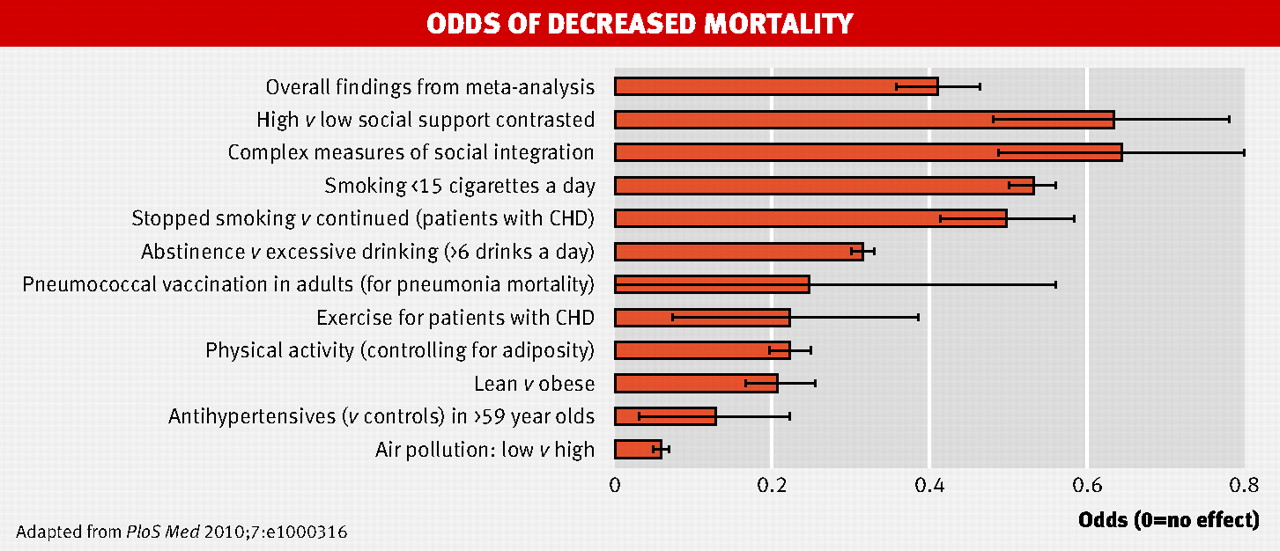 BMJ 2010;341:bmj.c4339
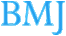 ©2010 by British Medical Journal Publishing Group
four key psychological needs
autonomy – personal choice not compulsion by outside forces
competence – capable & effective not incompetent & inefficient
relatedness – regular emotional intimacy & shared activities not isolation & loneliness
beneficence – benevolence, being able to give not just self-centred
autonomy
competence
relatedness
beneficence
Reis, H. T., K. M. Sheldon, et al. (2000).  Daily well-being: the role of autonomy, competence, and relatedness.  Pers Soc Psychol Bull 26(4): 419-435.                     Sheldon, K. M., A. J. Elliot, et al. (2001).  What is satisfying about satisfying events? Testing 10 candidate psychological needs.  J Pers Soc Psychol 80(2): 325-39.
what makes for a good day?
people whose needs for autonomy, competence & relatedness are more satisfied experience greater well-being than those whose needs are less satisfied
at the same time, for each individual, days when these basic needs are more satisfied are experienced as better than days when the needs are less satisfied
it’s not just the total amount of need satisfaction,    it’s also the balance that optimises well-being
Sheldon, K. M., R. Ryan, et al. (1996).  What makes for a good day? Competence and autonomy in the day and in the person.  Pers Soc Psychol Bull 22(12): 1270-1279.
Sheldon, K. M. and C. P. Niemiec (2006).  It's not just the amount that counts: balanced need satisfaction also affects well-being.  J Pers Soc Psychol 91(2): 331-41.
interpersonal psychotherapy
loss

conflict

transition

deficiency
Ravitz, P. and P. Watson (2014). "Interpersonal psychotherapy: Healing with a relational focus." Focus 12: 275-284. 
Markowitz, J. C., et al. (2015). "Is Exposure Necessary? A Randomized Clinical Trial of Interpersonal Psychotherapy for PTSD." Am Journal of Psychiatry 172(5): 430-440.
Cuijpers, P., et al. (2016). "Interpersonal Psychotherapy for Mental Health Problems: A Comprehensive Meta-Analysis." Am Journal of Psychiatry 173(7): 680-687.
kendler et al life event research
1,082 pairs of female twins questioned about previous year
average age of these subjects was 30.1 years old
stressful life events and onset of major depression noted
9 events primarily involving the subject and 22 events primarily involving, or interacting with, someone in their social network were recorded
events most associated with subsequent depression onset       in the next month are shown in the graph
those at lowest genetic risk of depression (co-monozygotic twin not depressed), probability of depression onset in next month was 0.5% with no severe event, and 6.2% with event
figures for those at highest genetic risk were 1.1% & 14.6%
Kendler KS, Kessler RC, Walters EE et al   Stressful life events, genetic liability, and onset of an episode of major depression in women   Am J Psychiatry 1995; 152: 832-42
increased chance depression onset
major money problem
serious illness
serious illness of close relative
loss of confidant
job loss
serious conflict close relative
serious problem in marriage
divorce or break-up
assault
death of 
close relative
increased onset of major depression in month after significant life event compared with those suffering no such significant life events
[Speaker Notes: Ref [2313] - it is difficult to present results simply.  there are so many ways of viewing the data eg. do we look only at completers or as with this graph at all those entering treatment.  do we look at all patients en bloc or do we divide them by severity (and if so by what criterion - Global Assessment Scale, HRSD, BDI?).  how do we assess outcome - HRSD, BDI etc?]
activity 2: how are we doing?
what has particularly struck professionally and personally hearing these ‘facts & figures’ about the powerful physical, psychological and well-being effects of close relationships?
personal social networks
Dunbar, R. (1998). "The social brain hypothesis." Evolutionary Anthropology 6(5): 178–190.
Stiller, J. & R. I. M. Dunbar (2007). "Perspective-taking and memory capacity predict social network size." Social Networks 29(1): 93-104.
Powell, J. L., et al. (2010). "Orbital prefrontal cortex volume correlates with social cognitive competence." Neuropsychologia 48: 3554-3562. 
Dunbar, R. I. M. (2014). "The social brain: psych-ological underpinnings and implications for the structure of organizations." Current Directions in Psychological Science 23(2): 109-114.
Roberts, S. B. & R. I. Dunbar (2015). "Managing relationship decay: network, gender, and contextual effects." Human Nature 26: 426-450. 
Mac Carron, P., et al. (2016). "Calling Dunbar's numbers." Social Networks 47: 151-155.
particular thanks for the extensive research on social networks conducted by Robin Dunbar, Oxford professor of evolutionary psychology, & colleagues
support clique/closest relationships
on average there are about 5 people in the ‘support clique’ – with a range from 0 to 15 and sometimes 1 or 2 who are especially close - there may be a trade-off between overall numbers & individual closeness
the ‘support clique’ are the people who one would turn to in times of extreme social, emotional or financial distress – note too ‘broaden & build’
these very close relationships involve considerable ongoing commitment of time, energy & emotion, but they ‘repay’ with major benefits for physical health, emotional resilience & overall wellbeing
‘support clique’ relationships are typically characterised by high emotional closeness, trust & frequency of contact
10 = 
intensely   close/intimate
fascinatingly ‘support clique’ numbers are limited not only by available time but also by ‘mentalising ability’ (perspective –taking competence) & the associated size of one’s orbital prefrontal cortex
0 = 
emotionally neutral
sympathy group/good relationships
on average – including those in the ‘support clique’ - there are roughly 15 people in the ‘sympathy group’ – they are not so deeply close as those who are also in the ‘clique’ and are probably seen about monthly rather than approximately weekly for the ‘clique’
the ‘sympathy group’ are described as people who would be ‘devastated’ by the death of someone else in the group
typically there are about 3 x as many people in the ‘sympathy group’ as in the ‘support clique’ – and in both there are usually a considerably higher proportion of same sex contacts; people from large families may not have much time/space left in their sympathy group for non-family friends
emotional closeness changes & it takes time & regular contact to maintain – this is especially true for non-family friendships
10 = 
intensely   close/intimate
although both ‘sympathy group’ & ‘support clique’ numbers are limited by available time – the size of the latter is also dependent on mentalising ability (perspective –taking competence), while the former possibly depends more on memory capacity
0 = 
emotionally neutral
activity 3: identifying relationships
who would you currently put into your inner circle ‘support clique’? note whether they are kin (k), kin by couple relationship (ck) or non-related friend (f); local (l) or non-local (nl); how long known; and how emotionally close (e?)
the ‘support clique’ tend to be who you would turn to in a crisis & also you value your regular (at least weekly?) contact with them. in contrast you have contact with the ‘sympathy group’ maybe only monthly & they are also less close
affinity groups & active networks
on average there are about 150 people in a personal full ‘active network’ – with a natural range of approximately 100-250; it correlates with pre-industrial village size & earlier tribal size; the active network may well serve both territorial & mate-access functions
one’s full ‘active network’ is made up mostly of ‘acquaintances’ - all the people with whom one has a ‘personalized’ relationship and who one wants to maintain contact with
successive network layers increase in numbers by a factor of about 3, and tend to involve relationships that demand less time investment to maintain & that are less emotionally close – however different layers respond to different needs
the smaller – approximately 50 sized – affinity or foraging group probably primarily has an anti-predation function
10 = 
intensely   close/intimate
social identity theory (haslam, cruwys, et al) highlights the considerable health gains obtainable through identification & participation  with a variety of groups, that may be populated by acquaintances rather than friends
0 = 
emotionally neutral
closeness varies by network layer
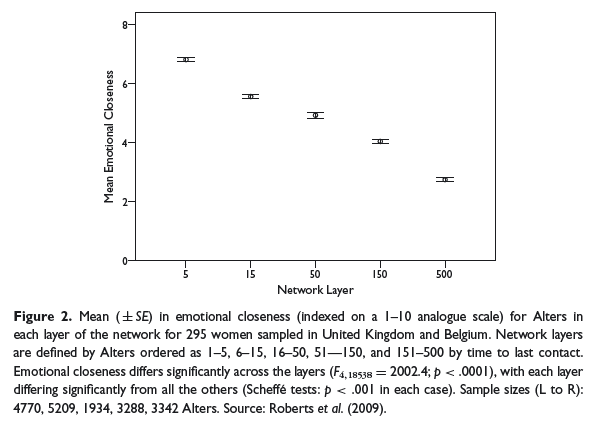 Sutcliffe, Dunbar et al, 2012
how spend our social time budget?
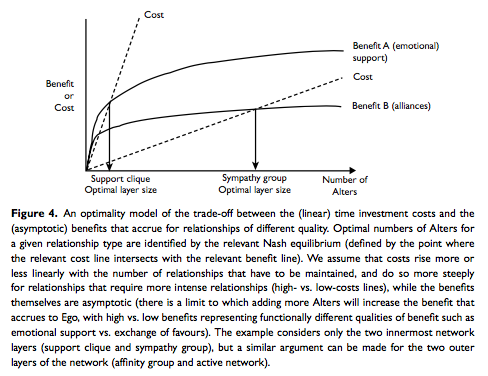 cross-cultural studies suggest a typical social time budget of ~3.5 hr per day
Sutcliffe, Dunbar et al, 2012
metaphors & mechanisms
mountain: - 5, 15, 50, 150 -

food:  well balanced ‘diet’

garden:  regular ‘watering’

music:  how play together
attachment    mentalising    memory
mu-opioids     orbital pfc      capacity
activity 4: social time budget
relationships are a bit like food – we want good, well-balanced diets
our relationship networks are also gardens needing regular watering
and like mountains – are the layers a (1-2)/5/15/50/150 pattern?
typical ‘social time budgets’ are about 3½ hours per day – how is yours? is it too big or too small?
how do you allocate your ‘budget’ to the different layers of your network? is this a good spread? 
how’s the ‘music’ – is the quality of the time you spend good?
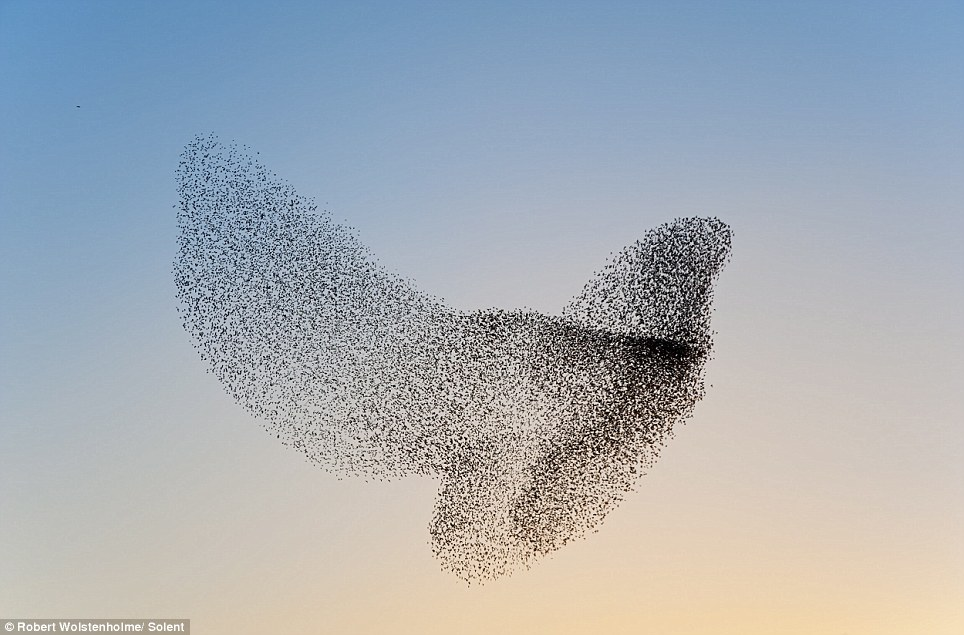 do birds of a feather flock together?
surveyed: 226 UK working-age adults (115 males, 111 females; mean age 43, SD=10.8
asked to identify a couple of friends – 1 male &  1 female (not family) – in each of 3 ‘layers’
previous research has shown network layer tends to map onto frequency of contact
this study used layer 2 (sympathy) monthly; layer 4 (active social network) yearly; and layer 5 (total network) contacted every few years
Curry, O. and R. I. M. Dunbar (2013). "Do birds of a feather flock together?" Human Nature 24(3): 336-347.
asked which of 22 similarities they shared
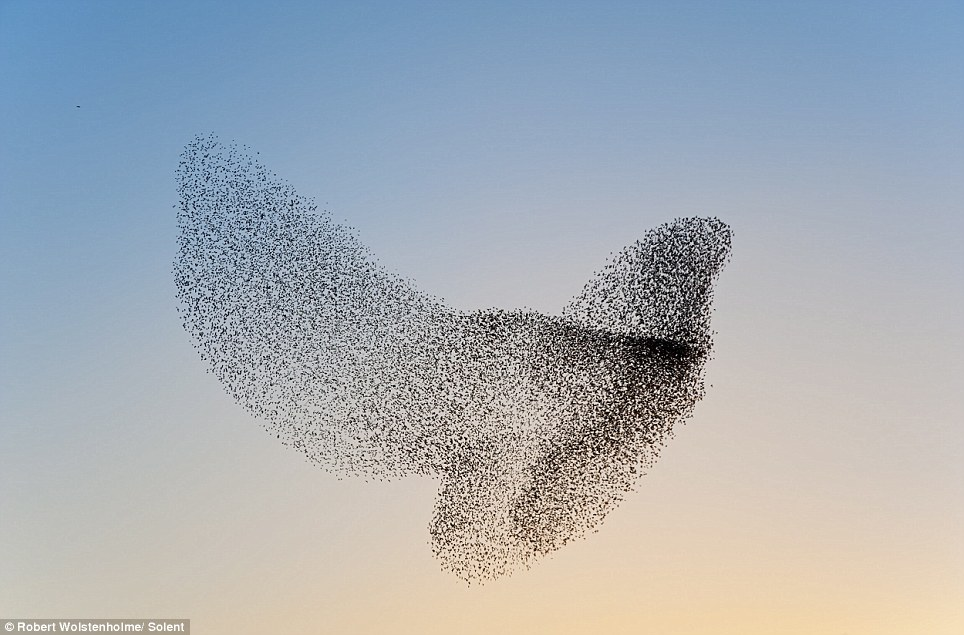 asked “which of the following are true of your relationship?”  share political views; share religious beliefs; share moral beliefs; share hobbies & interests; have the same friends; have similar personalities; from the same area; from the same school/college/university; work together/same workplace; speak the same language/dialect; share a sense of humor; support same sports team; like similar music; have similar fashion sense; are of the same ethnic group; have the same occupation; are members of the same club/association; are of the same class/socioeconomic status; have similar incomes; have similar levels of education/intelligence; are of the same generation/similar age; have the same sexual orientation (e.g. homosexual/heterosexual)
similarity & emotional closeness declined across the layers
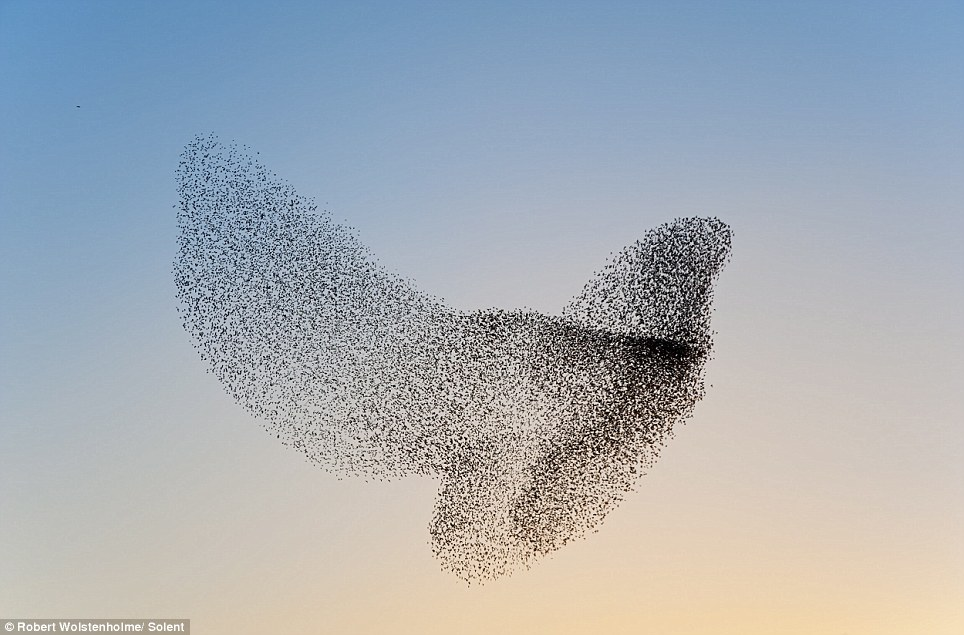 similarity score ranged from 0 to 22 
emotional closeness ranged from 1       (not at all close) to 10 ( extremely close)
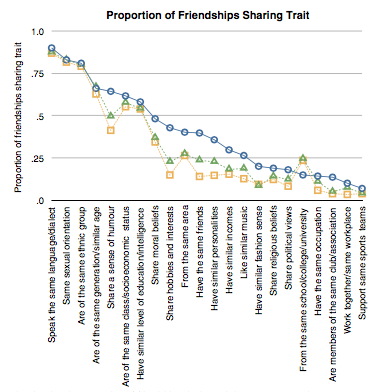 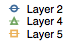 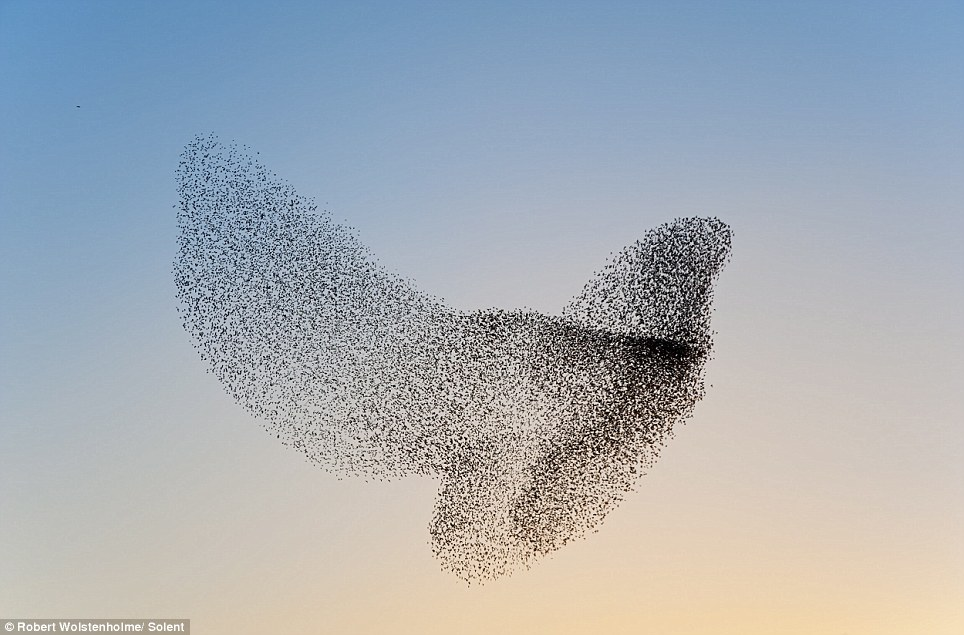 6 factors usually shared across all 3 personal network layers surveyed
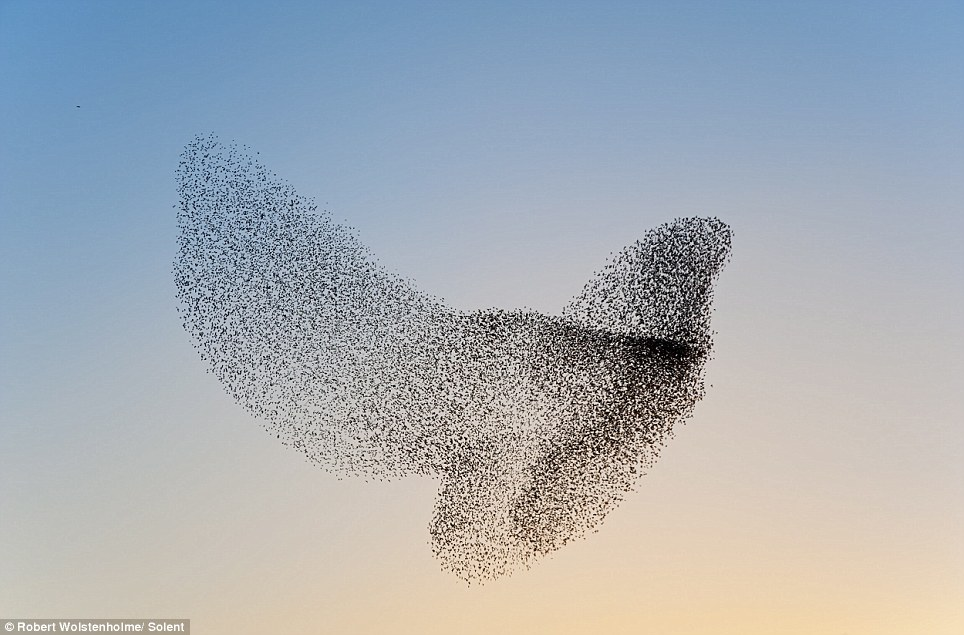 these 6 commonly shared factors are predictable & possibly a bit concerning
speak the same language/dialect

same sexual orientation

same ethnic group

same generation/similar age

same class/socioeconomic status

similar level of intelligence/education
6 factors (plus contact frequency) most distin- -guished between layers
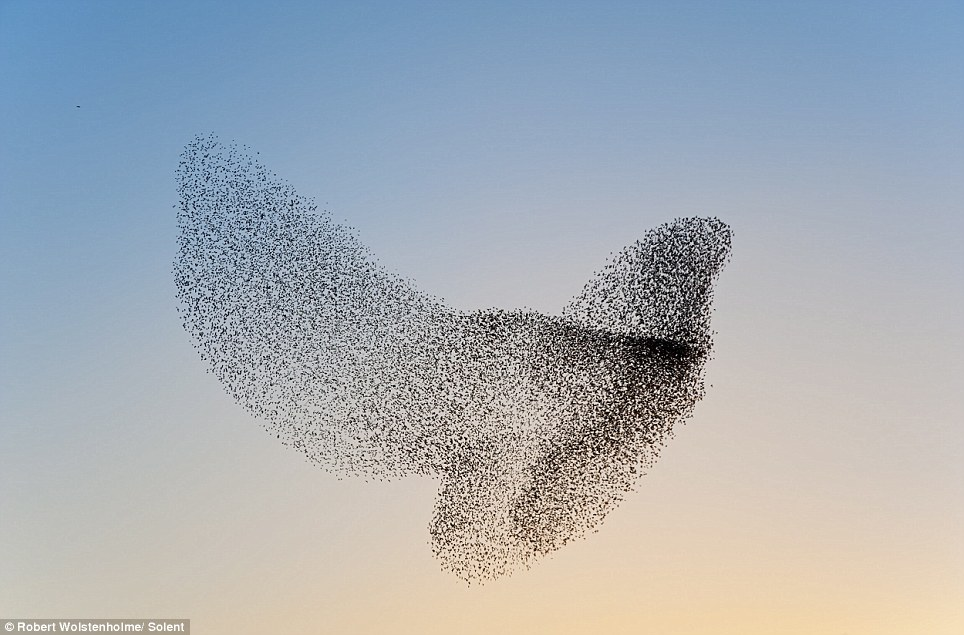 “the final model for emotional closeness shows 6 variables plus layer make unique significant positive contributions”
sense of humor

moral beliefs

hobbies/interests
similar personalities

taste in music

from same area
6 factor similarity tracks closeness
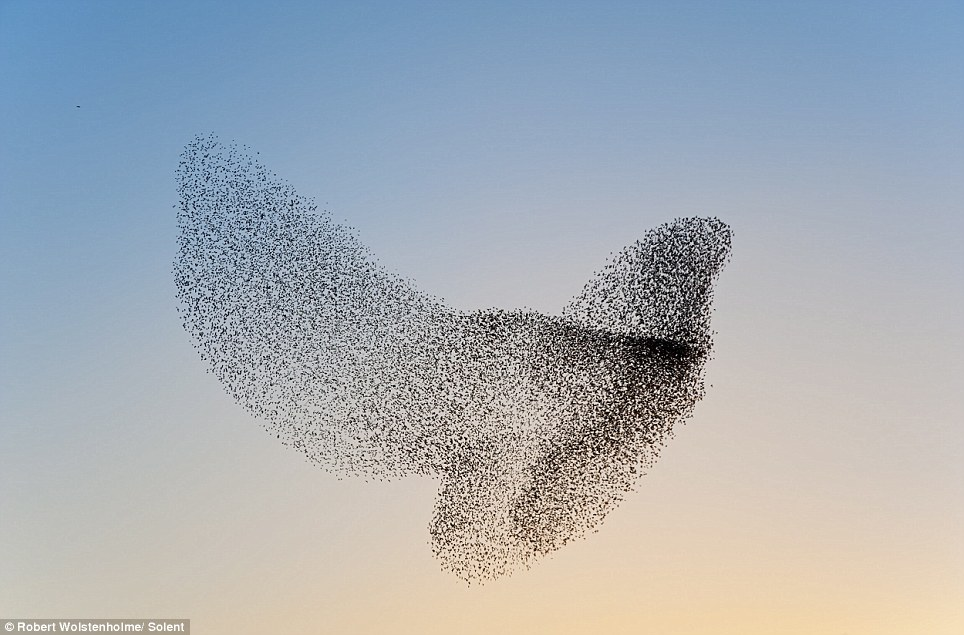 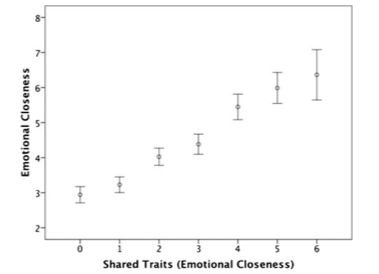 maybe these are useful indicators for potential future friendships?
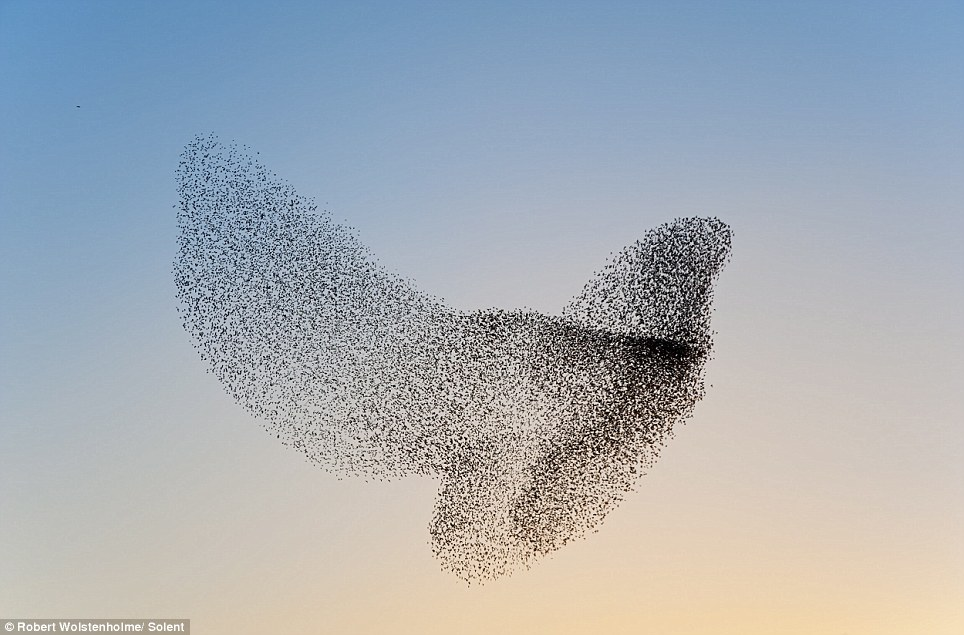 6 factors usually shared across all 3 network layers surveyed: language/dialect, sexual orientation, ethnic group, generation/age, class/socioeconomic status, intelligence/education
6 factors (& contact frequency) distinguishing most between more or less emotional closeness: similar sense of humor, moral beliefs, hobbies/interests, personalities, taste in music, location
activities: planned exercises
planned program for the day & personal areas we want to cover
reflection: physical, psychological & wellbeing effects of relationships
social network: support clique, sympathy group – identification 
social time budget: size & how it is allocated – not too much/too little 
social identity theory & our broader membership of various groups
personal example of relationship conflict & potential relevance of cognitive/emotional ibct approach
‘relational depth’ charting exercise
reflection on day & what’s most relevant professionally/personally
social identity theory
Sani, F., et al. (2012). "Comparing social contact and group identification as predictors of mental health." Br J Social Psychology 51(4): 781-790.
Cruwys, T., et al. (2014). "Depression and social identity: an integrative review." Personality and Social Psychology Review 18(3): 215-238.
Haslam, S. A. (2014). "Making good theory practical: five lessons for an Applied Social Identity Approach to challenges of organizational, health, and clinical psychology." Br J Soc Psychol 53(1): 1-20.
Sani, F., et al. (2015). "Greater number of group identifications is associated with lower odds of being depressed: evidence from a Scottish community sample." Social Psychiatry and Psychiatric Epidemiology 50(9): 1389-1397
Sani, F., et al. (2015). "Greater number of group identifications is associated with healthier behaviour: Evidence from a Scottish community sample." Br J Health Psychology 20(3): 466-481.
Haslam, C., et al. (2016). "Groups 4 Health: Evidence that a social-identity intervention that builds and strengthens social group membership improves mental health." Journal of Affective Disorders 194: 188-195.
social identity
and groups network
ww.socialidentitynetwork.com
the six ‘rules’ of friendship
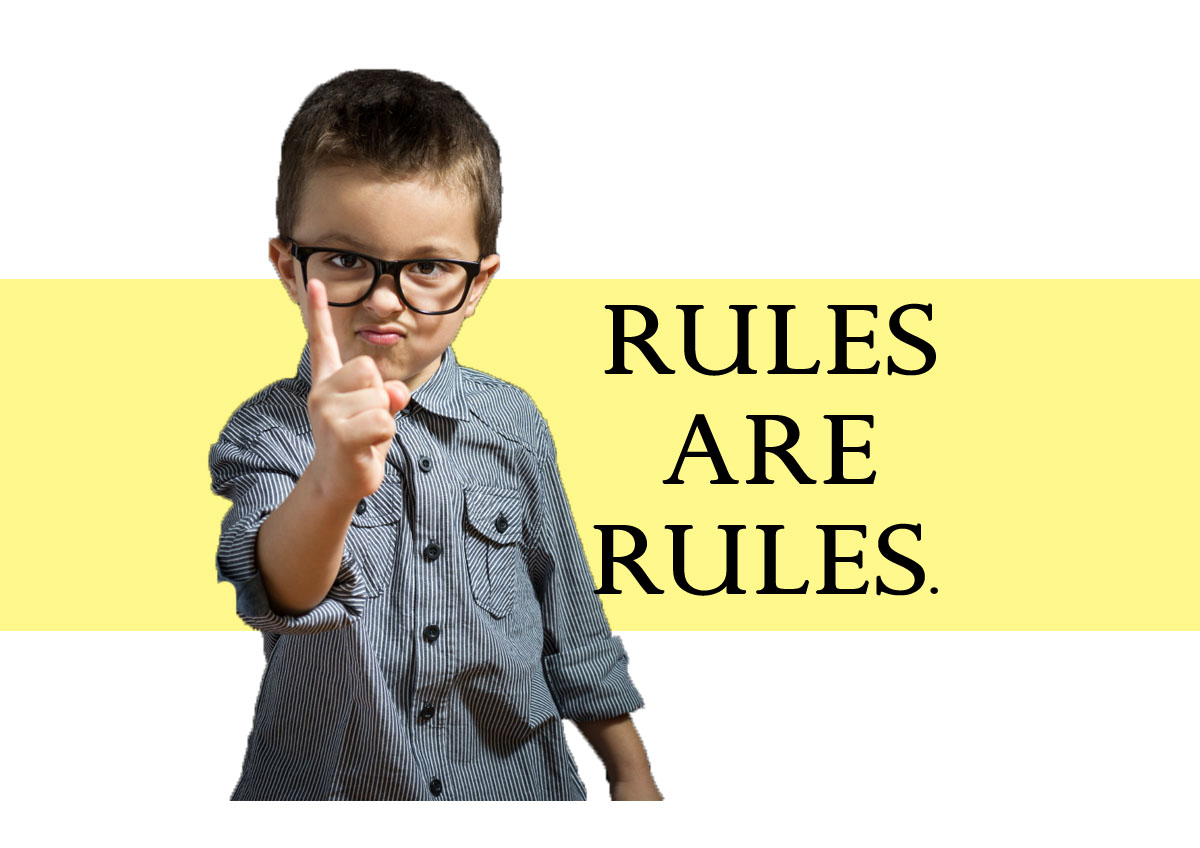 stand up for them when they’re absent      

share important news with each other             

trust and confide        in each other  

volunteer help when   it would be useful

provide emotional support for each other

try to make each  other happy
the six rules were derived from 4 studies involving British, Italian, Hong Kong and Japanese participants
Argyle, M. & M. Henderson (1984). "The rules of friendship." Journal of Social and Personal Relationships 1(2): 211-237.
seven relationship competencies
communication

knowledge of partner

life skills  

sex and romance

stress management

self-management

conflict resolution
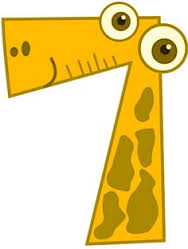 maybe take the 10 minute 70 question free survey at myrelationshipskills.com
Epstein, R., et al. (2013). "Which relationship skills count most?"          Journal of Couple & Relationship Therapy 12(4): 297-313.  
Epstein, R., et al. (2016). "Which Relationship Skills Count Most? A Large-Scale Replication." Journal of Couple & Relationship Therapy 15(4): 341-356.
knowledge of partner: knowing how to have fun with one’s partner, knowing about his/her preferences, caring about one’s partners hopes and dreams, etc

communication: knowing how to listen, sharing one’s thoughts & feelings honestly, refraining from criticizing, etc  

life skills: managing money responsibly, exercising & staying fit, being able to find & keep a job, etc  

sex and romance: inquiring & caring about how to please one’s partner sexually, setting aside time for intimacy, staying attractive for one’s partner, etc

stress management: using imagery techniques, thought management techniques, planning & organizational skills, etc

self-management: knowing one’s strengths & weaknesses, striving to overcome weaknesses, identifying/reaching goals, etc 

conflict resolution: staying focused on the topic, staying focused on the present, being ready to forgive or apologize, etc
f>m   f<m
some intriguing take-away points
knowledge and communication emerged as particularly helpful ways of nourishing close relationships – this is probably true for good friendships as well as for couples
knowledge of partner: knowing how to have fun with one’s partner, knowing about his/her preferences, caring about one’s partners hopes and dreams, etc

communication: knowing how to listen, sharing one’s thoughts & feelings honestly, refraining from criticizing, etc
knowledge: finding out about, remembering & referring  to important aspects of the other’s life seems important  and learnable;  communication: crucial as well, although maybe we should be cautious on our self-assessment here
knowledge/interest seems crucial
know their  hopes & dreams
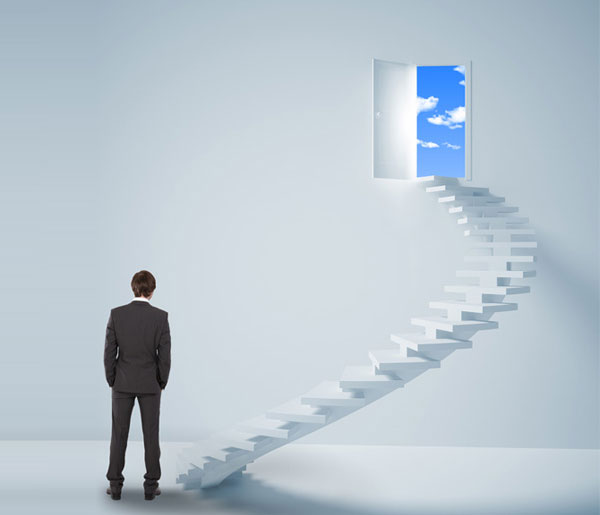 know how to have a     fun time with them
regularly ask about their  tastes, preferences & passions
listen & remember when they tell me about their problems
remember their birthday and other special days
know all about     their family
the ‘sound relationship house’
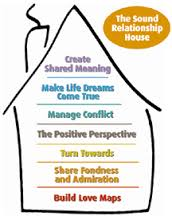 see the gottman institute at www.gottman.com
helpful communication central too
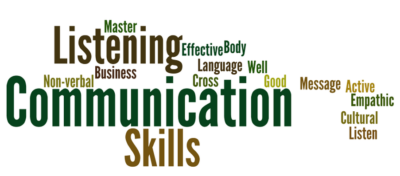 comfortable talking about my feelings
frequently encourage to express their views
always try to be honest
often ask  for feedback
know how to describe my feelings accurately
praise & encourage far more often than criticize
try to make time for friendly conversation
friendship & conflict
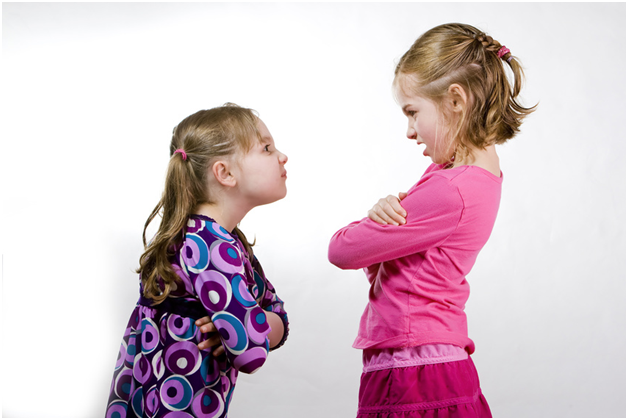 540 participants (only 112 were male)      

all adults - 70% were aged between 18 & 38            

363 were currently in   a couple relationship  

asked about ‘severe fallings out’ with people in their social network

last week/month/year

40% still not reconciled a year afterwards
conflicts with those who matter most to us in our personal social networks are surprisingly common
Dunbar, R. & A. Machin (2014). "Sex differences in relationship conflict and reconciliation." Journal of Evolutionary Psychology 12(2-4): 109-133.
frequency of ‘severe falling out’
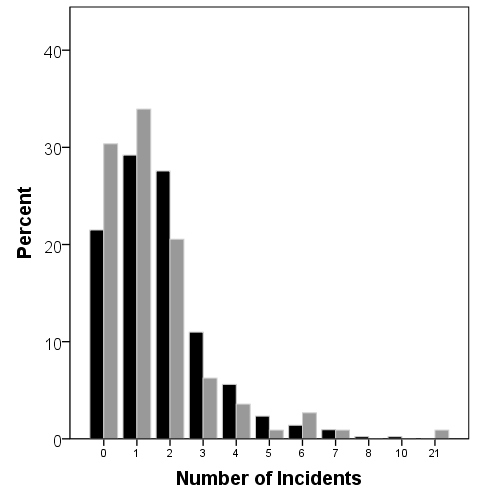 women: black columns
men: grey
columns
average of 1.67 episodes per person, but a high proportion were recent suggesting an underestimate for last year
Dunbar & Machin, 2014
which relationships involved
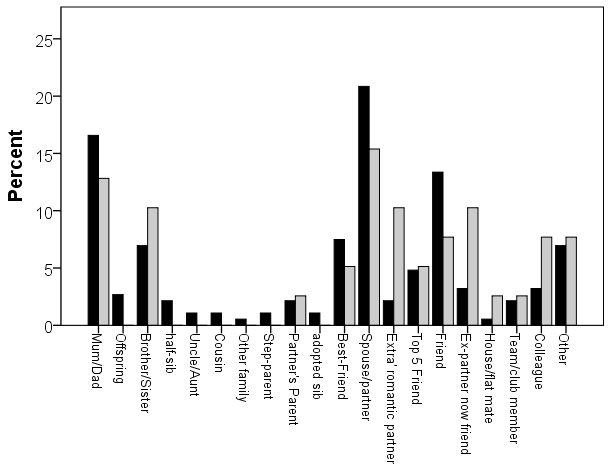 women black,
men grey
cause of ‘severe falling out’
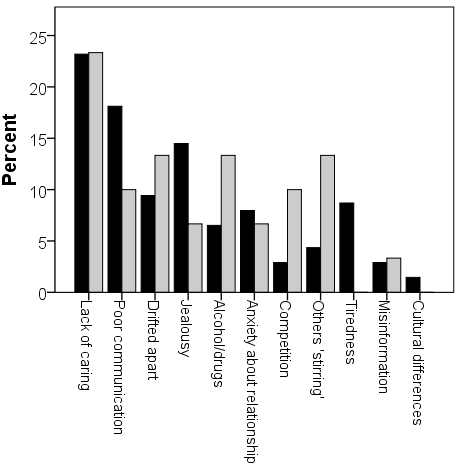 women: black columns
men: grey
columns
cause was selected from a list of 14 possible choices
Dunbar & Machin, 2014
five principles of couples work
Andrew Christensen ‘A unified
‘protocol for couple therapy’
emphasize strengths & grow positive behaviours
modify emotion-driven maladaptive interactions
reasons for initial attraction to each other; assess & feedback strengths; encouragement of positive behaviour; learning from successful interactions; vulnerability behind demands & hostility
therapists may highlight & interrupt these patterns in session; at home, ‘time-outs’, mental contrasting & implementation intentions can all have a part to play
shared, non-blaming 
dyadic, understanding
D: Differences
E: Emotional  
    sensitivities
E: External 
    circumstances
P: Patterns of 
    communication
note importance of identifying & changing couples’ key distress-producing cause-effect chains
cooperatively arrived at DEEP ‘reappraisal’: may involve an understanding that both partners are trying to meet valid needs but that how they’re doing this is unhelpfully coloured by their pasts
develop more adaptive communication skills
‘elephants’: problem-solving and intimacy
helping speakers become more ‘self-focused’ (less blaming of others, more disclosing own emotions & vulnerability); helping  listeners become more ‘other focused’ (body language, standing ‘in       the other’s shoes’, summarizing)
at the right time, it’s likely to be important to open up about any of a variety of potentially important avoided ‘elephant in the room’ topics; this can allow constructive joint problem-solving &    deepen understanding & closeness
shared, non-blaming, dyadic model
Andrew Christensen  ‘A unified protocol for couple therapy’
emphasize strengths & grow positive behaviours
modify emotion-driven maladaptive interactions
reasons for initial attraction to each other; assess & feedback strengths; encouragement of positive behaviour; learning from successful interactions; vulnerability behind demands & hostility
therapists may highlight & interrupt these patterns in session; at home, ‘time-outs’, mental contrasting & implementation intentions can all have a part to play
shared, non-blaming 
dyadic, understanding
D: Differences
E: Emotional  
    sensitivities
E: External 
    circumstances
P: Patterns of 
    communication
note importance of identifying & changing couples’ key distress-producing cause-effect chains
cooperatively arrived at DEEP ‘reappraisal’: may involve an understanding that both partners are trying to meet valid needs but that how they’re doing this is unhelpfully coloured by their pasts
develop more adaptive communication skills
‘elephants’: problem- solving and intimacy
helping speakers become more ‘self-focused’ (less blaming of others, more disclosing own emotions & vulnerability); helping  listeners become more ‘other focused’ (body language, standing ‘in the other’s shoes’, summarizing)
at the right time, it’s likely to be important to open up about any of a variety of potentially important avoided ‘elephant in the room’ topics; this can allow constructive joint problem-solving & deepen understanding & closeness
conflict reappraisal
jennifer crocker’s work at ohio state university highlights the negative personal & social outcomes of self-entitlement
jim mcnulty’s work at university of florida highlights that when there are significant relationship problems, ‘conflict’ may well be associated with better outcomes
describe a conflict from the point  of view of a neutral, compass-ionate observer (see ‘startlingly effective’ handout) and what useful might they suggest could come from the conflict?
Finkel, E.J, Slotter, E.B., et al."A brief intervention to promote conflict reappraisal preserves marital quality over time."  Psychol Sci 2013;24:1595-1601
activity 6: responding to conflict
describe the conflict from the point  of view of a neutral, compassionate observer (see ‘startlingly effective’ handout) & what useful might they suggest could come from the conflict?
Finkel, E. J., E. B. Slotter, et al. (2013). "A brief intervention to promote conflict reappraisal preserves marital quality over time."  Psychol Sci 24(8): 1595-1601
similar neutral, compassionate observer description   of the conflict, but now using a mutually developed DEEP explanation (Differences, Emotional sensitivities, External circumstances, & Patterns of communication)
both IBCT & EFT therapists look for underlying (soft) primary emotions, ‘marinate’, explore links and ask about needs; partners too may be very moved by this
Christensen, A., Doss, B.D. & Jacobson, N.S. (2014). ”Reconcilable differences (2nd ed.)”  New York: Guilford Press
Johnson, S.M. (1996) “The practice of emotionally focused marital therapy: creating connection”  Brunner/Mazel
integrative behavioural couple 
therapy: 3 overlapping interventions
helpful 
non-blaming understanding
deeper emotional connections
inner: empathy & compassion
improved practical strategies
outer: time- outs, communic-ation skills, etc
both inner & outer change interventions
metaphors & mechanisms
mountain: - 5, 15, 50, 150 -

food:  well balanced ‘diet’

garden:  regular ‘watering’

music:  how play together
attachment    mentalising    memory
mu-opioids     orbital pfc      capacity
meeting deeply
it’s likely to be most helpful if this communication is held in a setting of goodwill for oneself & for the other person
expressivity
receptivity
to deepen communication it can be useful to be aware of any blocks in the four phases highlighted in this diagram      and fifthly to monitor the overall quality of goodwill
meeting
deeply
note too the possible
value of tracking five aspects of emotion – the trigger, body response, impulse, verbal label &  associated wish or need
after Bugental,
Greenberg & Cooper
receptivity
expressivity
activities: planned exercises
planned program for the day & personal areas we want to cover
reflection: physical, psychological & wellbeing effects of relationships
social network: support clique, sympathy group – identification 
social time budget: size & how it is allocated – not too much/too little 
social identity theory & our broader membership of various groups
personal example of relationship conflict & potential relevance of cognitive/emotional ibct approach
‘relational depth’ charting exercise
reflection on day & what’s most relevant professionally/personally
charting depth of connection
For each minute of your meeting, please put an ‘X’  in the box to indicate how deeply connected you feel with the other person.  A rating of 0 indicates that you do not feel any interpersonal connection.  A rating of 10 indicates that you feel very deeply connected.
0 = not at all connected
depth of connection
10 = very deeply connected
time in minutes
adapted from Mick Cooper, 2010
practising ‘positivity resonance’
goodwill

sharing ‘positive’ emotion

synchronisation
aim for at least 3 ‘connections’ daily
scale record closeness & synchronisation
significant gains in ‘positivity ratio’
Barbara Fredrickson “Love 2.0”  Plume, 2014
activities: planned exercises
planned program for the day & personal areas we want to cover
reflection: physical, psychological & wellbeing effects of relationships
social network: support clique, sympathy group – identification 
social time budget: size & how it is allocated – not too much/too little 
social identity theory & our broader membership of various groups
personal example of relationship conflict & potential relevance of cognitive/emotional ibct approach
‘relational depth’ charting exercise
reflection on day & what’s most relevant professionally/personally
my general hopes for today: that you will all leave with …
increased awareness of the huge importance of relationships for health and wellbeing – and how relevant this is for us both professionally & personally 
introduction to the intriguing & widely applicable evolutionary psychology ‘social brain’ network model
‘social identity theory’ and improved use of groups 
further experience & reflection on work with conflict 
present time exploration of both ‘relational depth’ & also of fredrickson’s ideas on ‘positivity resonance’
how about your personal hopes for today?
activity 8: reflection on day
there is a reflection sheet in your handouts booklet:
what has been most interesting & relevant for  you today both personally & professionally? what do you want to do now, after this workshop … learning, exploring, trying out?
areas have explored today
close relationships are so crucial for psychological & physical health & wellbeing

robin dunbar’s research on personal social networks             

‘birds of a feather’ & ways of nourishing closer connections

the concerning frequency of conflict in close relationships  

‘immediacy’ – mick cooper’s relational depth & barbara fredrickson’s micro-practices